Каша – матушка наша
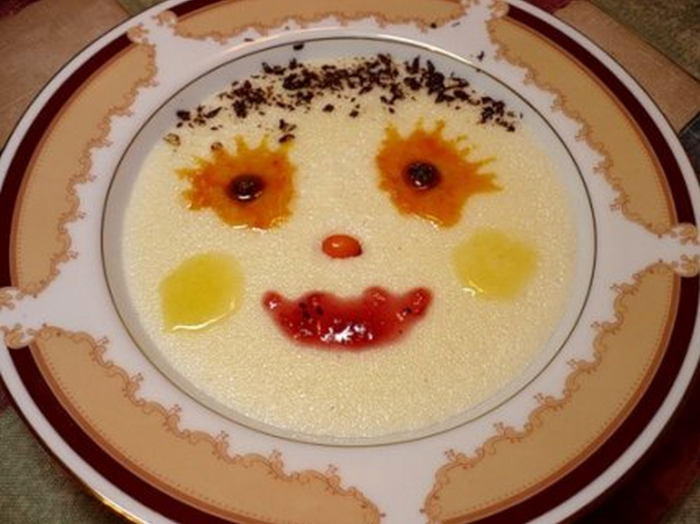 Калинкина Елена Александровна
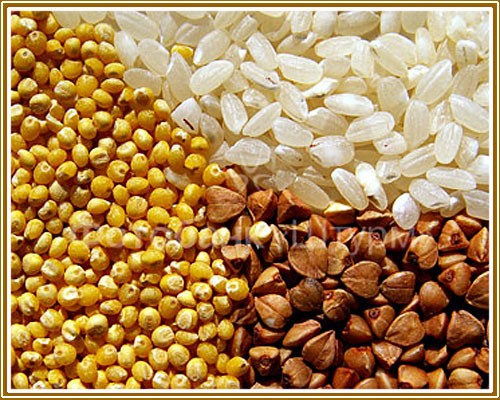 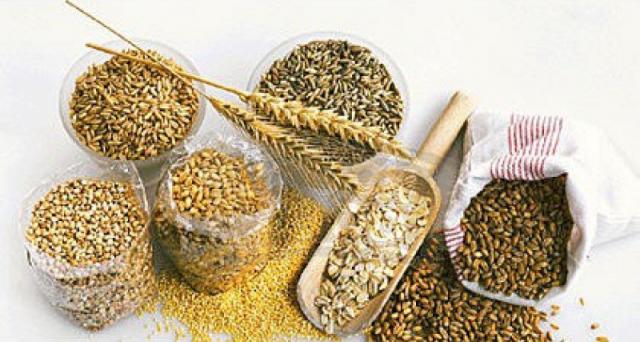 Гречневая каша – матушка наша
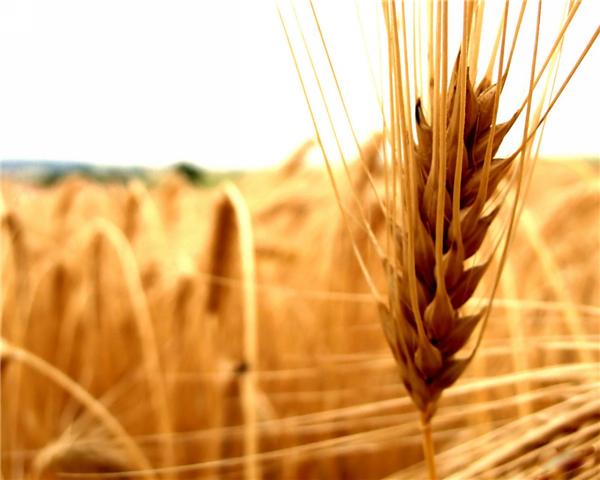 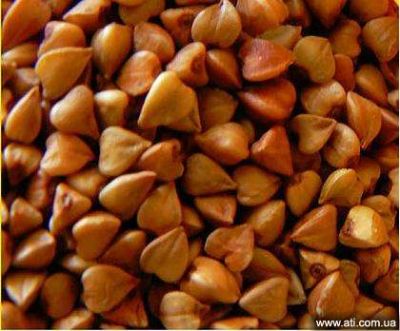 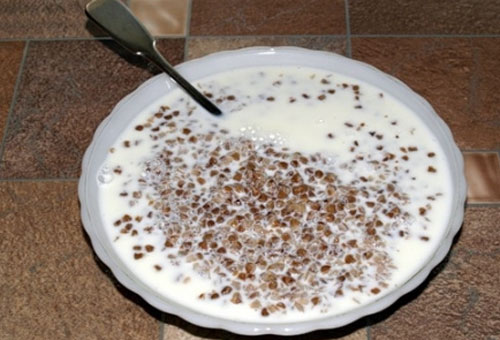 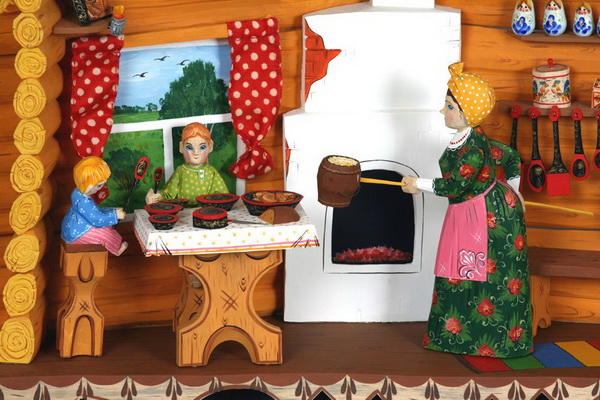 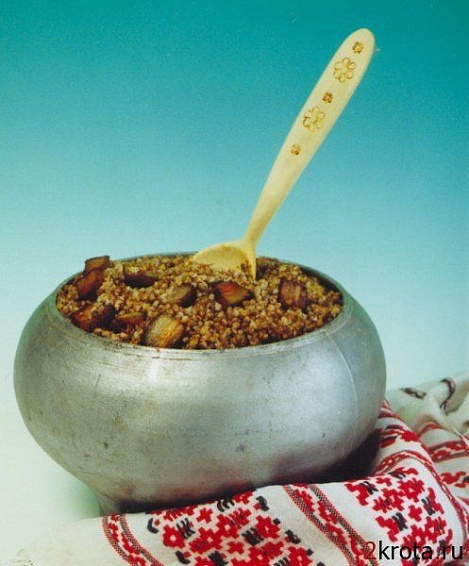 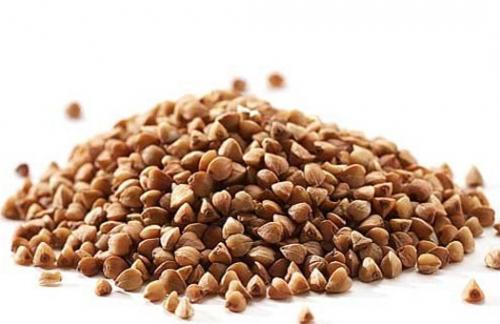 Умывайся, соня Саша!
Бабушка сварила кашу!
Каша сытная, пшеничная!
Масло сладкое, отличное!
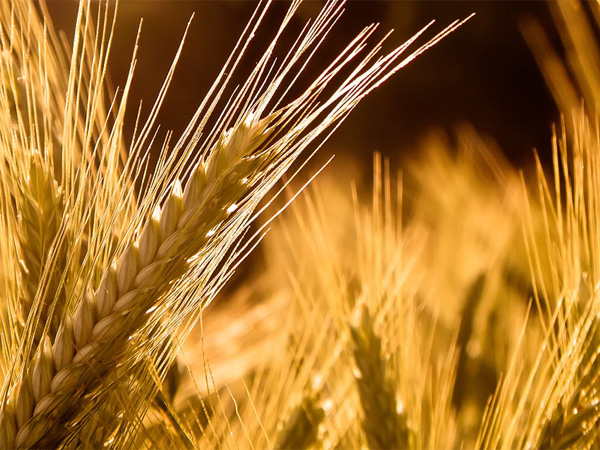 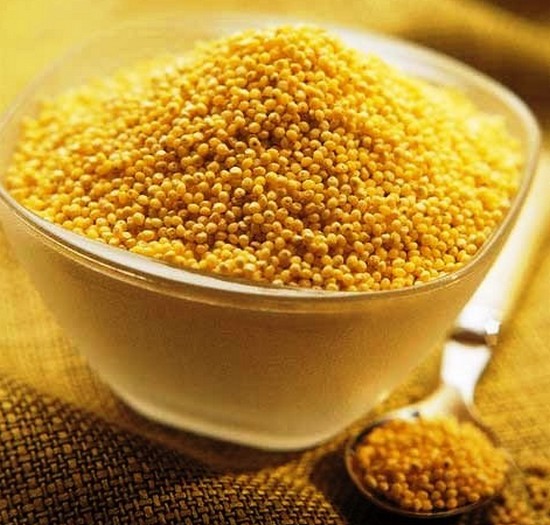 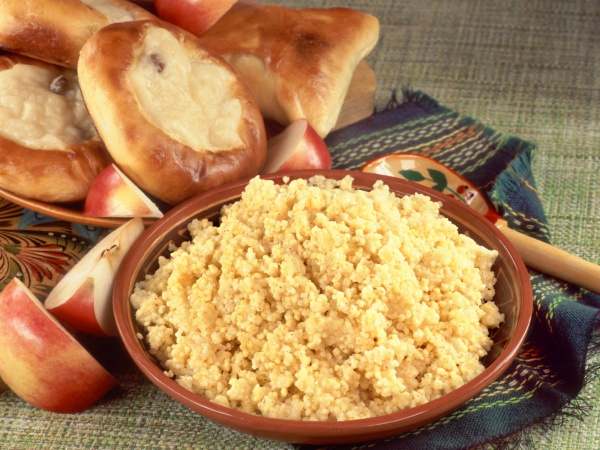 Кашу сладкую варите, Наших деток накормите.
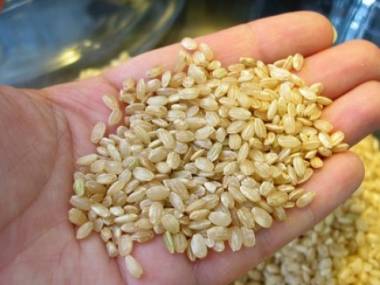 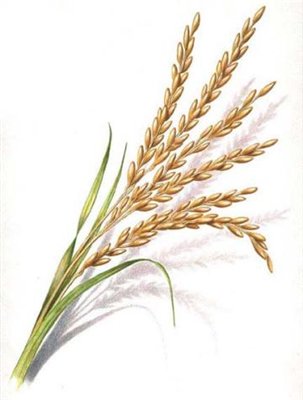 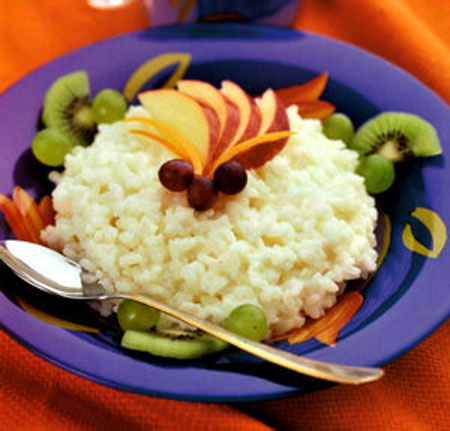 Овсянку Маша наварила,Маша кашей всех кормила.
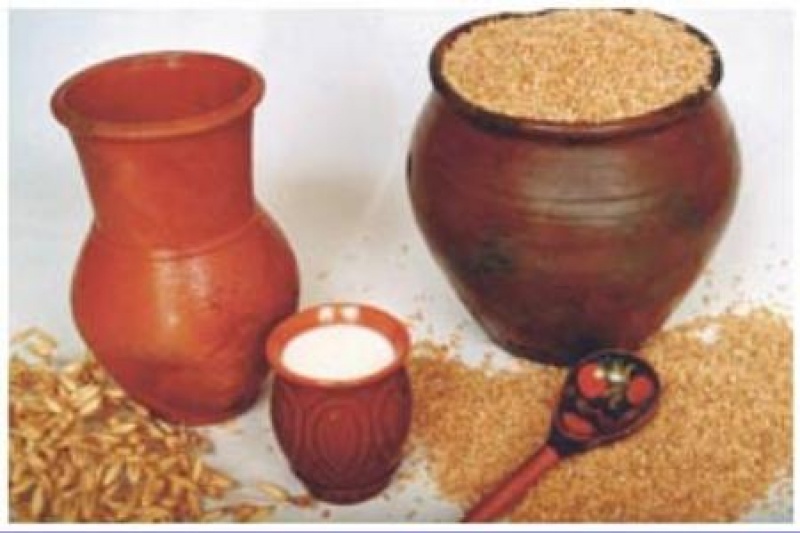 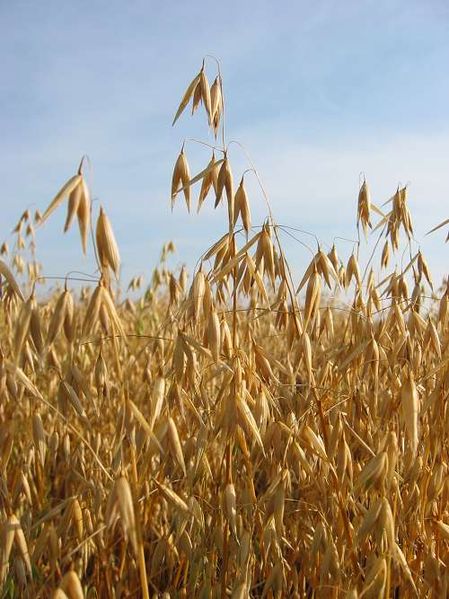 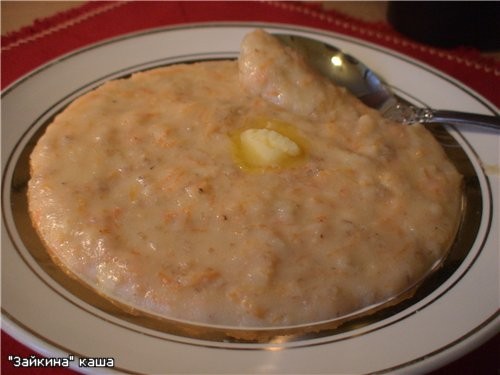 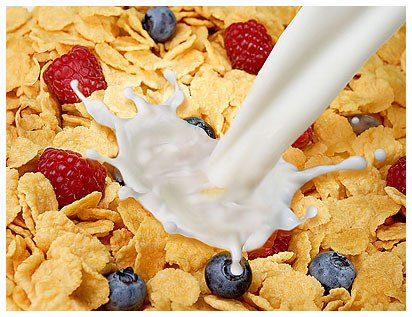 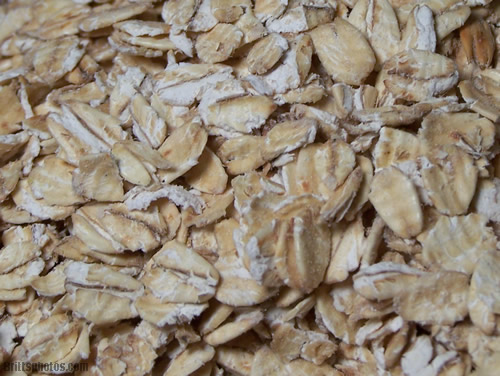 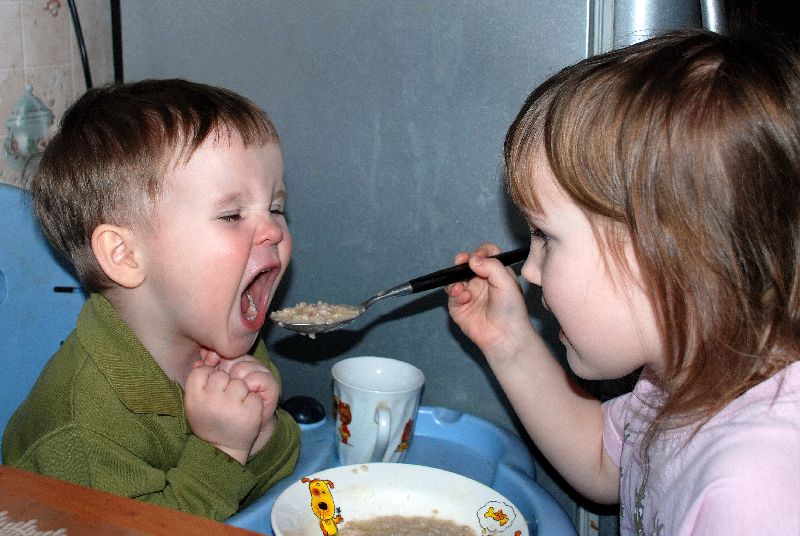 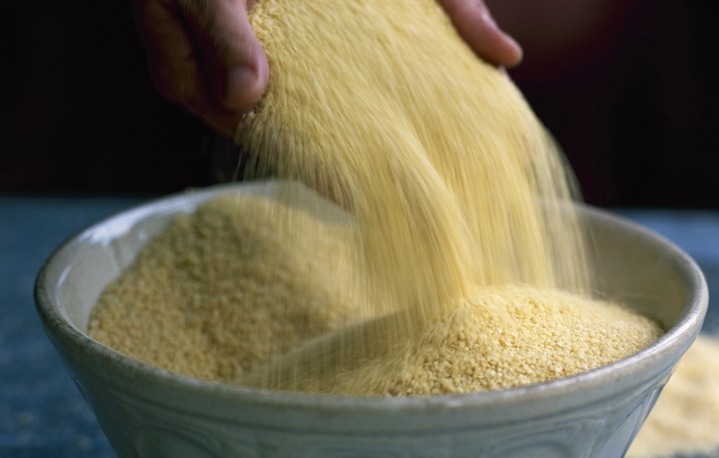 Каша манная у нас,
Мама всем добавки даст
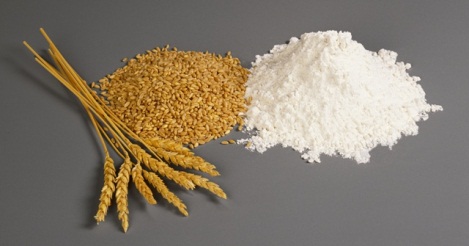 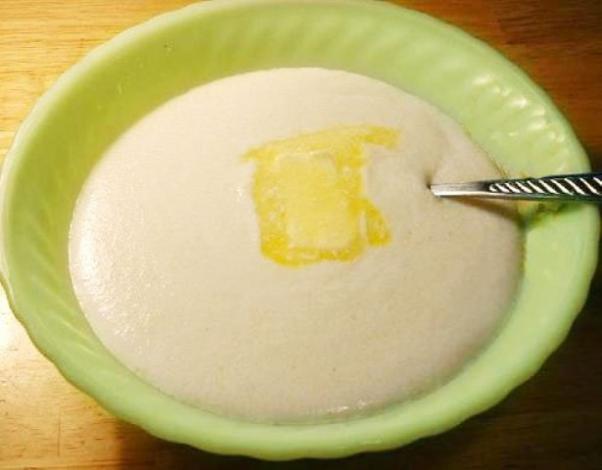 Варим кашу
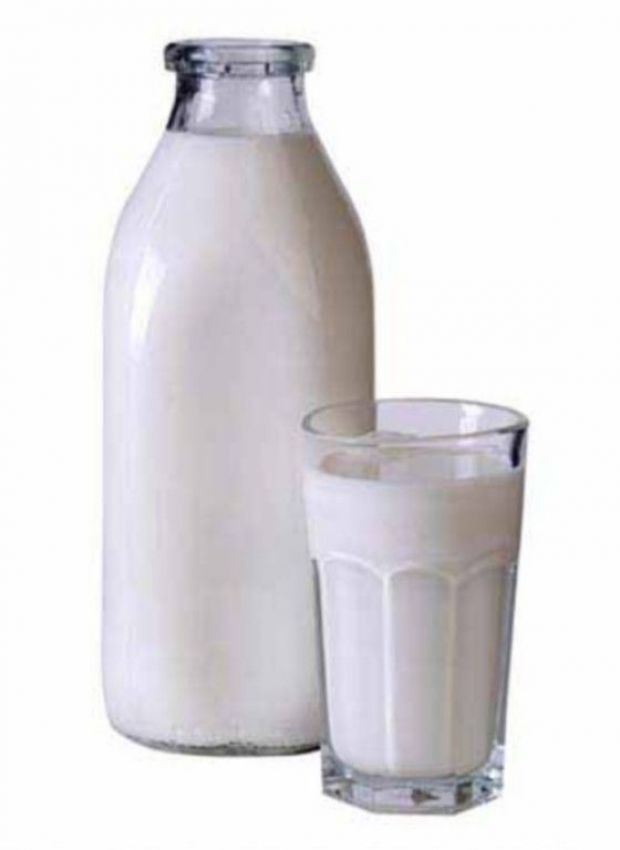 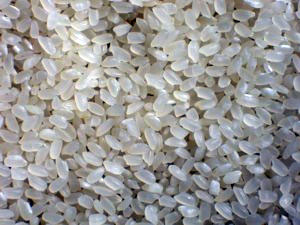 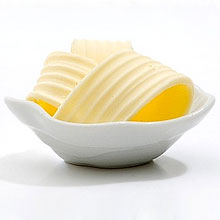 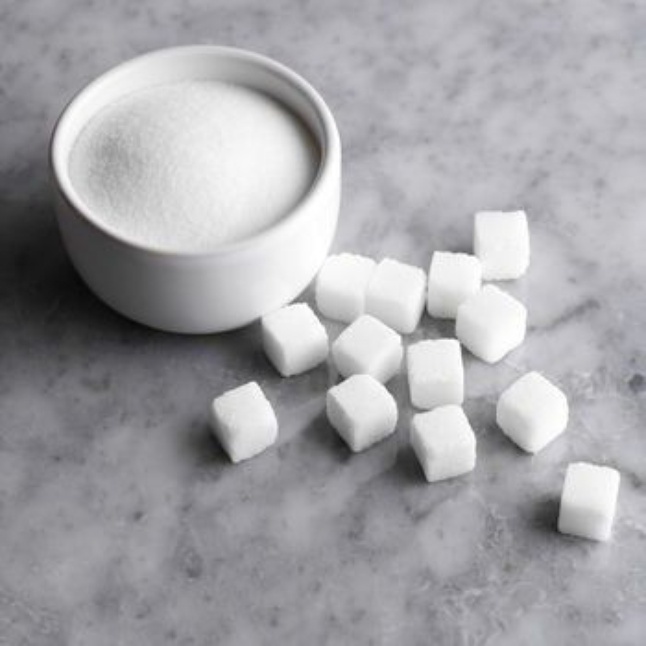 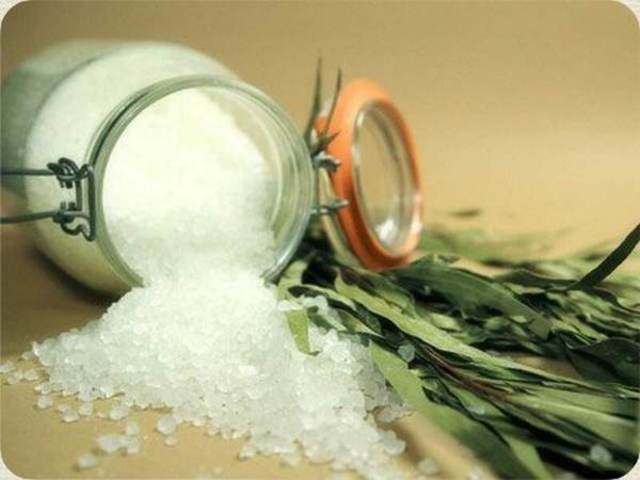 З.Александрова Каша из гречки.Где варилась? В печке.Сварилась, упрела,Чтоб Оленька ела,Кашу хвалила, На всех разделила…
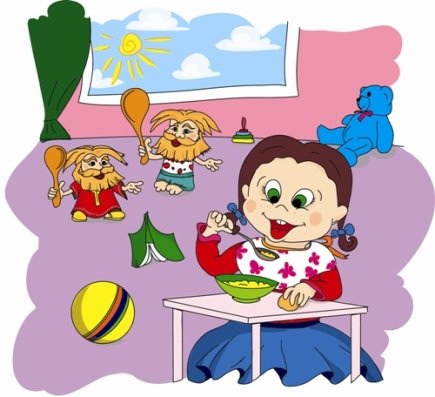 Досталось по ложкеГусям на дорожке,
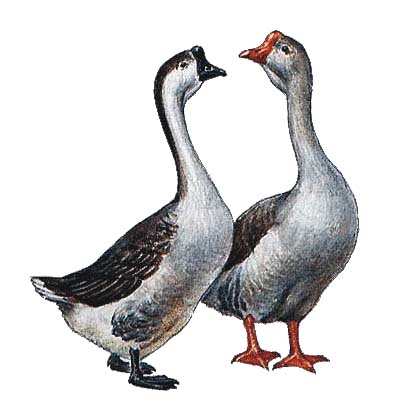 Цыплятам в лукошке, Синицам в окошке.
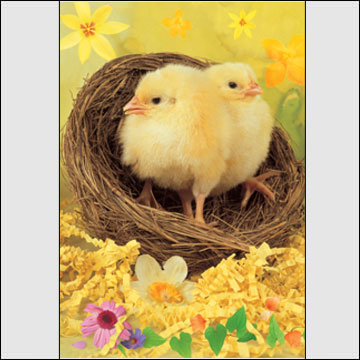 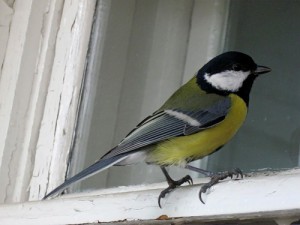 Хватило по ложкеСобаке и кошке,
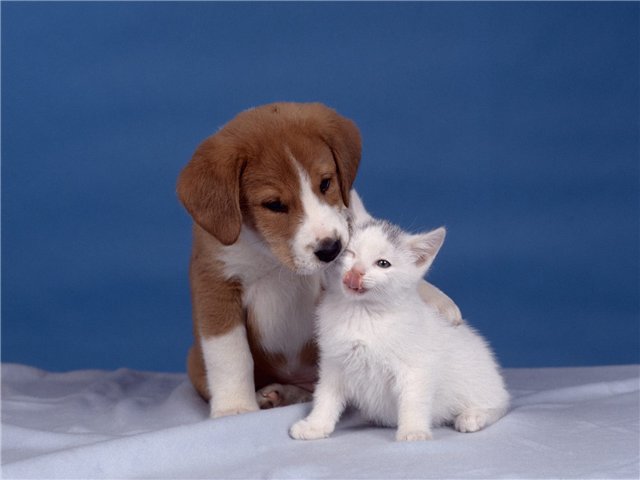 И Оля доелаПоследние крошки!